Hálózati rendszerek adminisztrációja JunOS OS alapokon
- áttekintés és példák -
Varga Pál

pvarga@tmit.bme.hu
Áttekintés
Általános laborismeretek

Junos OS – bevezető

Routing - alapok

Tűzfalbeállítás – alapok

A mérés indulása – kivonat a jegyzőkönyv-vázból
Általános laborismeretek
Általános laborismeretek
A használandó Junos OS-alapú eszközök a TMIT-en futnak, virtuális gépekbe ágyazva
A HSZK-ból távoli eléréssel kapcsolódunk hozzájuk, és ezen keresztül konfiguráljuk őket
A feladatok mellett: apró segítségek
Milyen parancsot használjunk:
?
Google it!
Parancsok opciói/kapcsolói/szintaxisa: helyben kitalálandó!
Hasznos felkészülés - Junos OS  mérési segédlet
Mérési konfiguráció
Mindenkinek saját maga által adminisztrált, több eszközből álló konfigurációja van
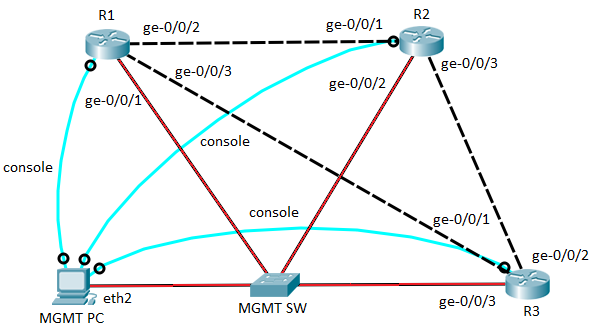 Interfészek elnevezése
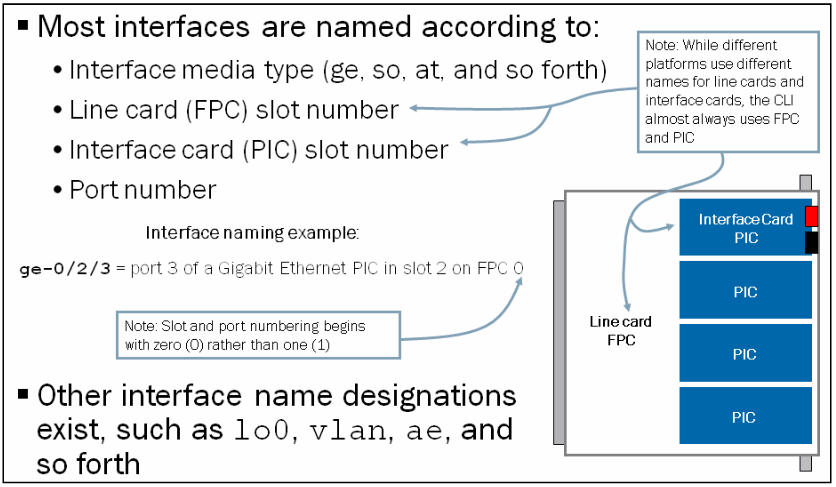 Junos OS - bevezető
A Junos OS működése
Moduláris felépítésű, FreeBSD UNIX alapú OS
A működési folyamatoknak saját memóriaterületük van
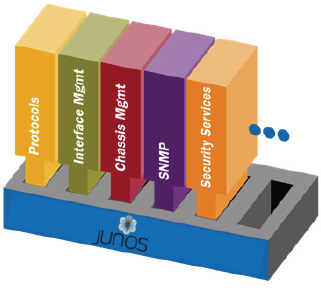 Routing / Switching
A protokollok vezérlése és a csomagok/keretek továbbítása külön van választva
Vezérlési sík - Control Plane
Továbbítási sík - Forwarding Plane
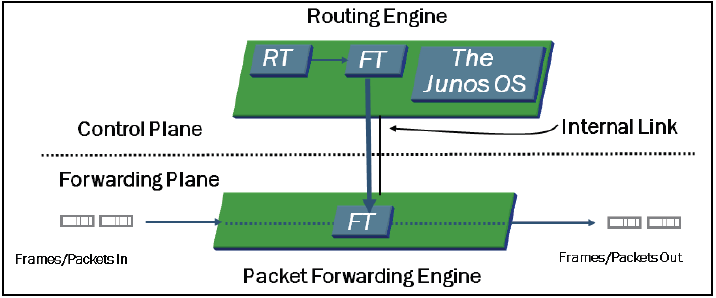 Forgalom-irányítás – 1Áthaladó forgalom
A beérkező csomagok/keretek az FT bejegyzéseivel összehasonlítva a legteljesebb egyezést mutató szabály szerint továbbítódnak
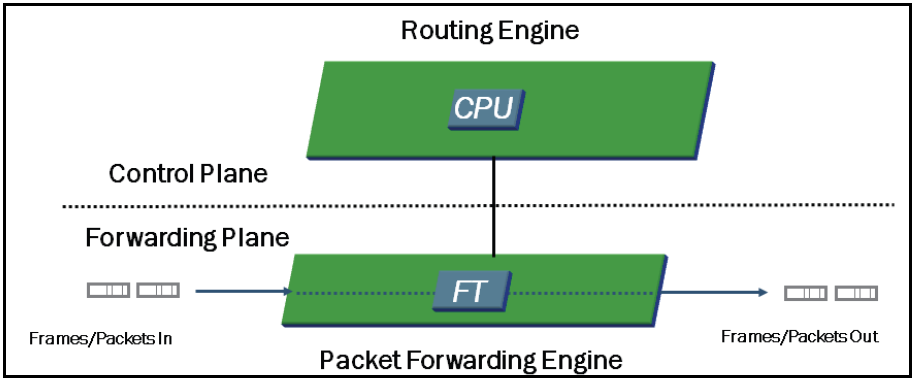 Forgalom-irányítás – 2Kivételes forgalom
A következők vezérlését a Routing Engine (RE) végzi:
Routing protokoll frissítések, és RE-kérések válaszai
telnet session, ping, traceroute
IP csomagok IP beállításokkal (ritka)
ICMP üzeneteket generáló forgalom.
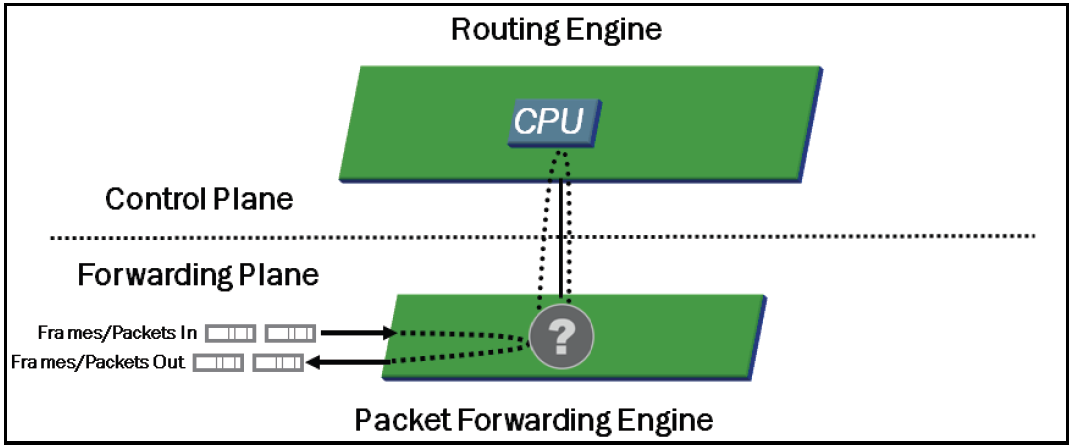 Belépés & első élmények
Telnet, SSH vagy konzol portos csatlakozással

Normal user:
Operational módba kerülünk: > karakter a promptban
Az eszköz SW és HW-ének, hálózatának monitorozására, hibakeresés
Configuration mód: belépés configure paranccsal
hálózati interfészek, routing protokollok, és egyéb funkciók beállítása

root belépéssel
A shell-be kerülünk: % karakter a promptban
cli parancs segítségével kerülünk Operation módba
Hogyan tovább - ?
Context-sensitive (környezetfüggő) help: ?
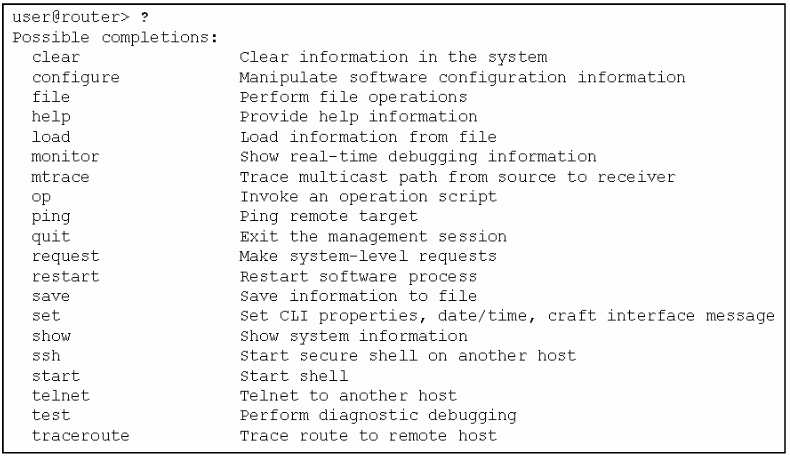 Aktív konfiguráció és konfig. jelölt
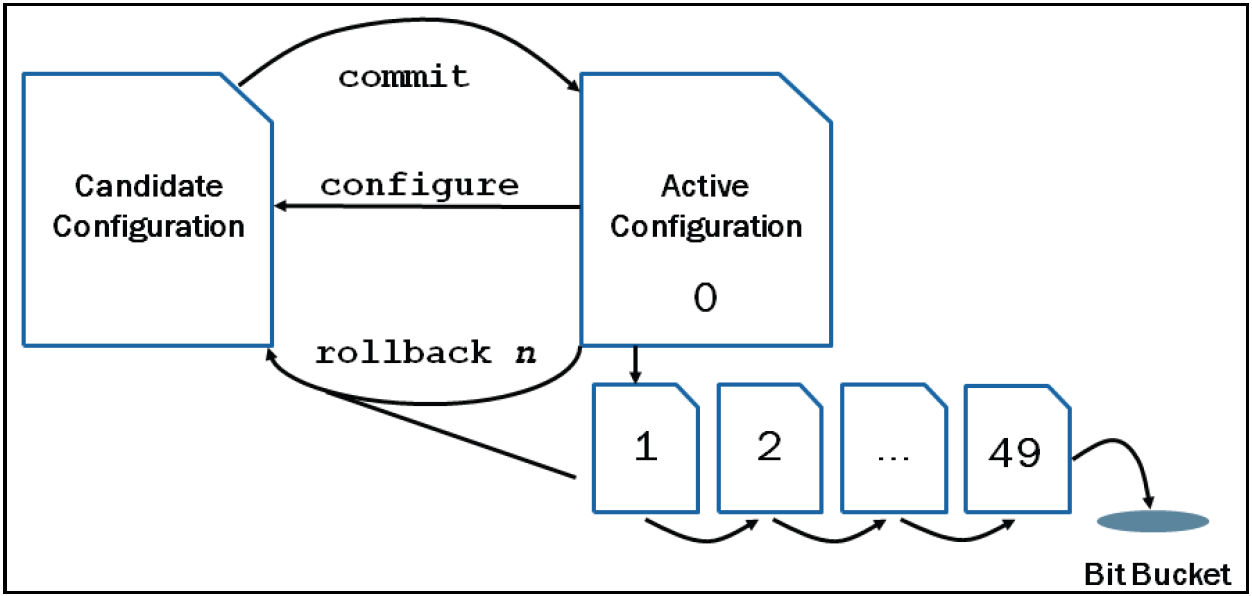 A változtatásokat érvényesíteni kell!
commit check
ellenőrzi, hogy a parancsok szintaktikailag helyesek-e

commit confirmed
commit confirmed time-out <n>
default időn belül…, illetve
<n> percen belül újabb commit-ot vár, különben rollback 1
Nézzük meg, milyen lett a konfig…
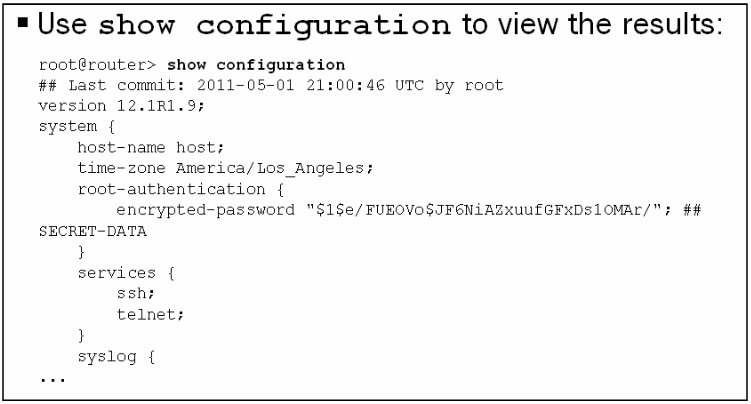 Routing beállítások
Statikus routing
az útvonalat az adminisztrátora kézzel állítja be
Dinamikus routing
különféle routing protokollok segítségével választódnak ki a megfelelő útvonalak
RIP: Routing Information Protocol
OSPF: Open Shortest Path First
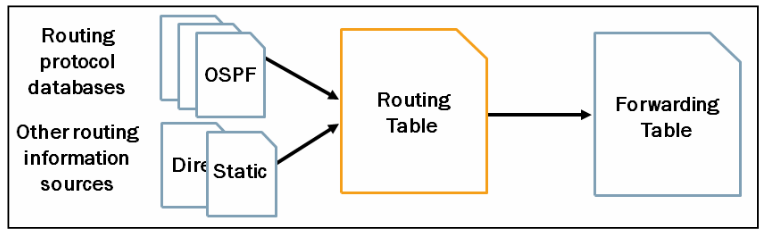 Előre definiált routing táblák
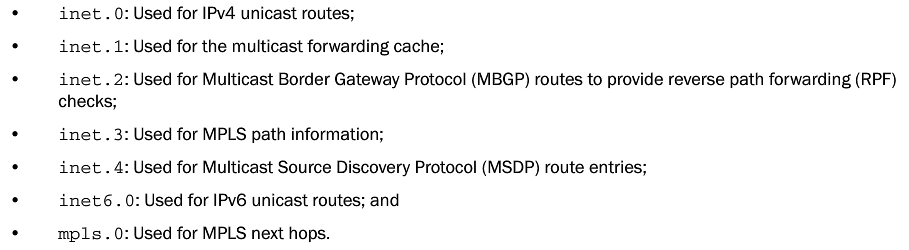 Melyik tábla alapján lesz kiválasztva az útvonal?
Ha egy hálózat felé többféle forrásból is rendelkezésre áll routing információ, akkor a preferencia-érték dönt
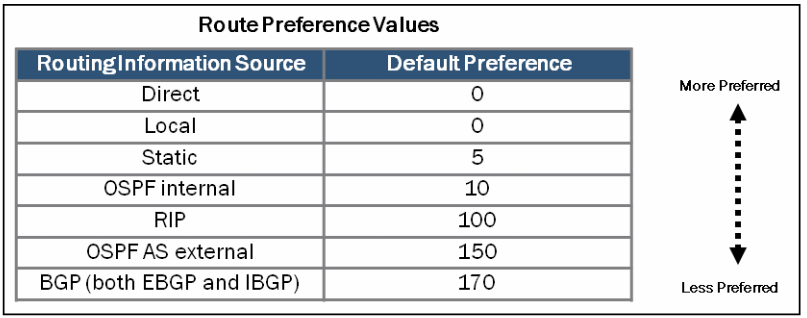 Routing tábla példa
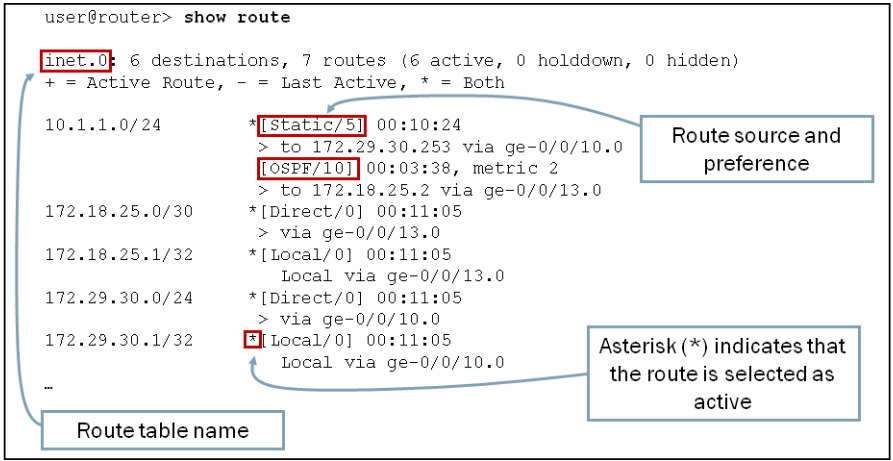 Forwarding tábla példa
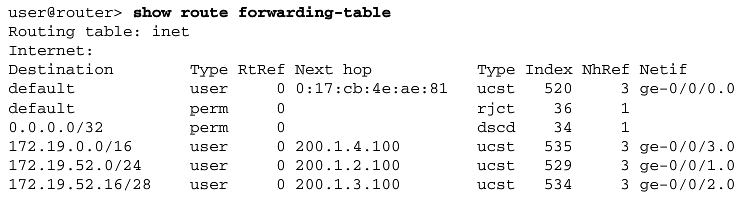 Tűzfal-szabályok
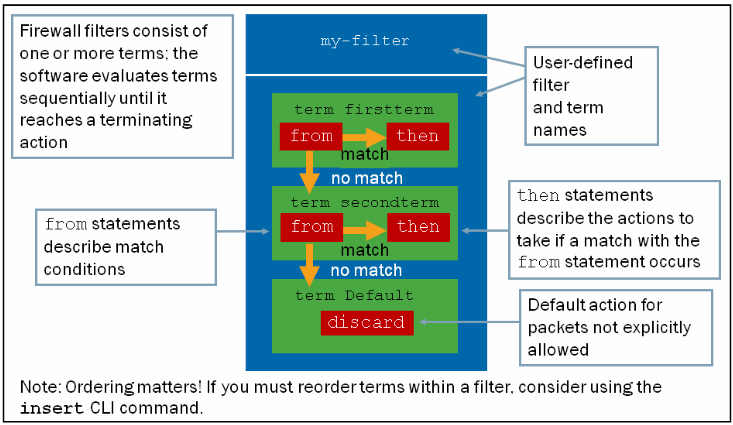 Mi történjen, ha a szabály betalál?
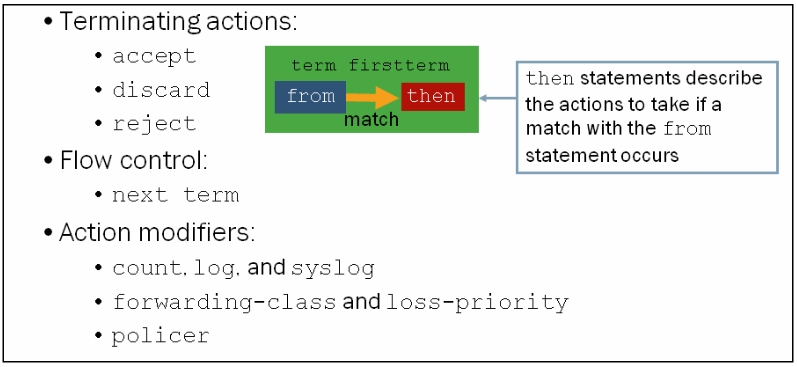 Tűzfal szűrő definíció
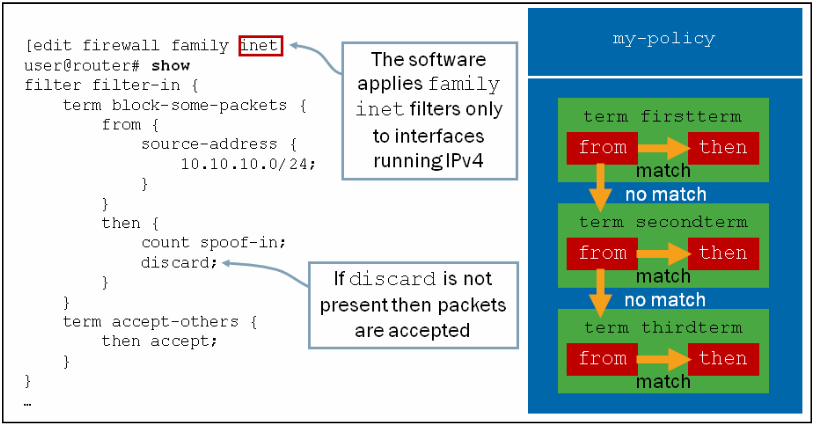 Szűrő definíció – és alkalmazás
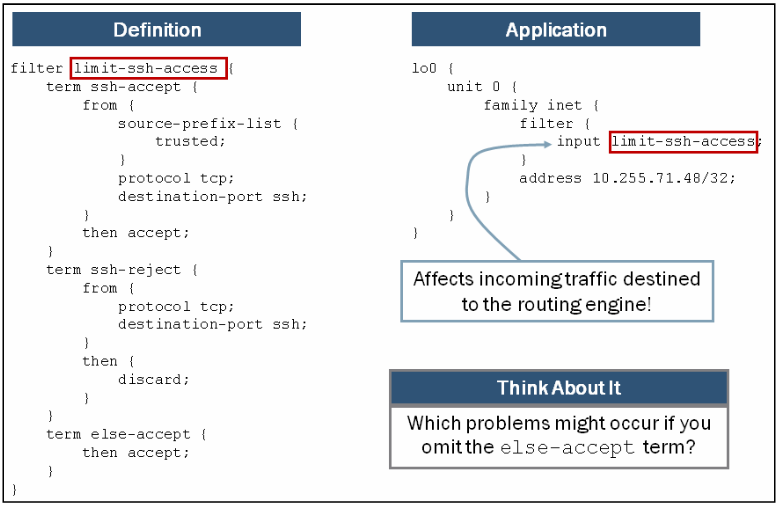 Policing példa – rate limit
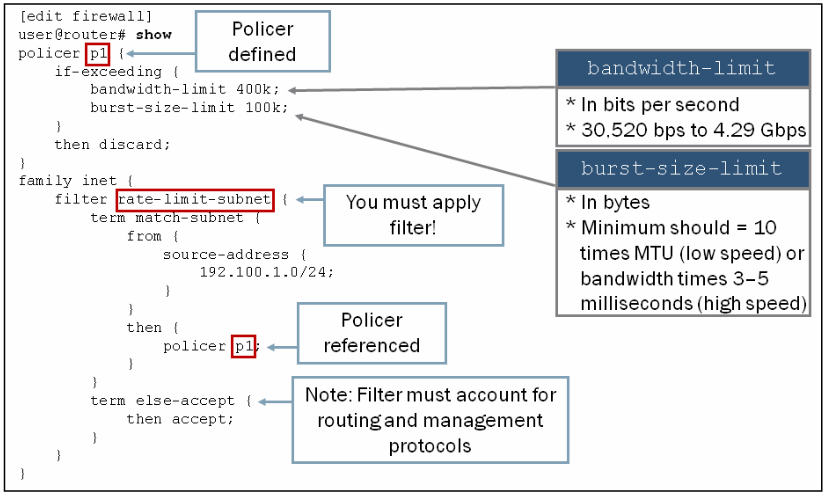 …most gyere és nézd meg mit csináltál
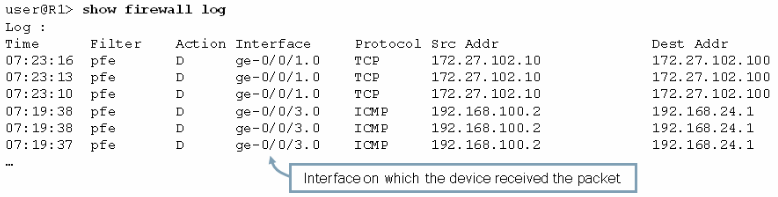 A mérés indulása
Kivonat a jegyzőkönyv-vázból
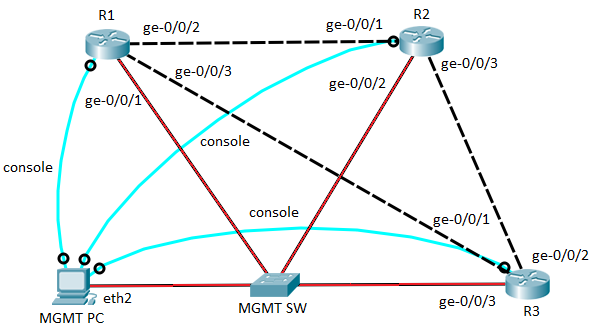 Menedzsment PC címe: 152.66.247.11:402X
X-et a mérésvezető adja a mérést végző hallgatónak.
A routerek konzol portjai:
R1: telnet 192.168.2.252 10211
R2: telnet 192.168.2.252 10212
R3: telnet 192.168.2.252 10213
Induló konfiguráció
Ha új eszköz érkezik hozzánk,
…vagy gyári alapbeállításba került ( load factory-default)

root jelszó beállítása
az eszközt egyértelműen azonosító név beállítása
a pontos dátum és idő beállítása
a megfelelő menedzsment interfészeken keresztüli hozzáférés (pl. telnet, SSH) engedélyezése
a megfelelő statikus útvonalakat felvétele a menedzsment-forgalom számára
Néhány tipikus mérési feladat
Alapbeállítások
root jelszó, router név, menedzsment cím
Router interfész konfiguráció, alhálózatok beállítása
Virtuális (loopback) interfész beállítása
Routing és Forwarding táblák ellenőrzése, vizsgálata
Statikus routing beállítása
Asymmetric routing
Loop
Most Specific Route
Tűzfalbeállítások
Dinamikus Routing: RIP
A mérés során gyakori parancsok
cli ? commit rollback <n> commit check commit confirmed commit confirmed time-out show system commit show log show route show route forwarding table set interfaces set routing-options